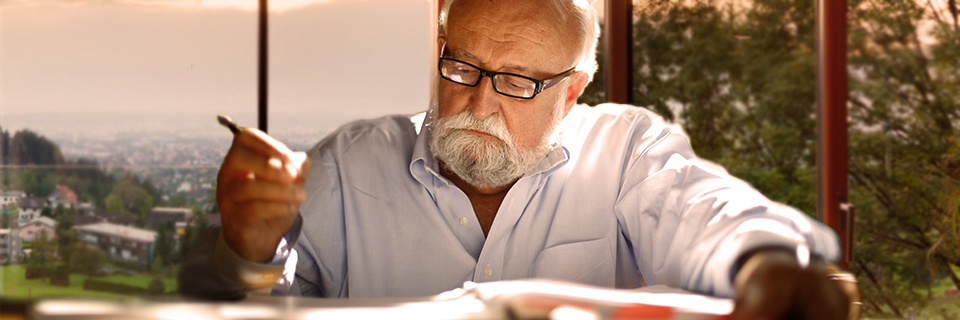 Krzysztof Penderecki-wspomnienie
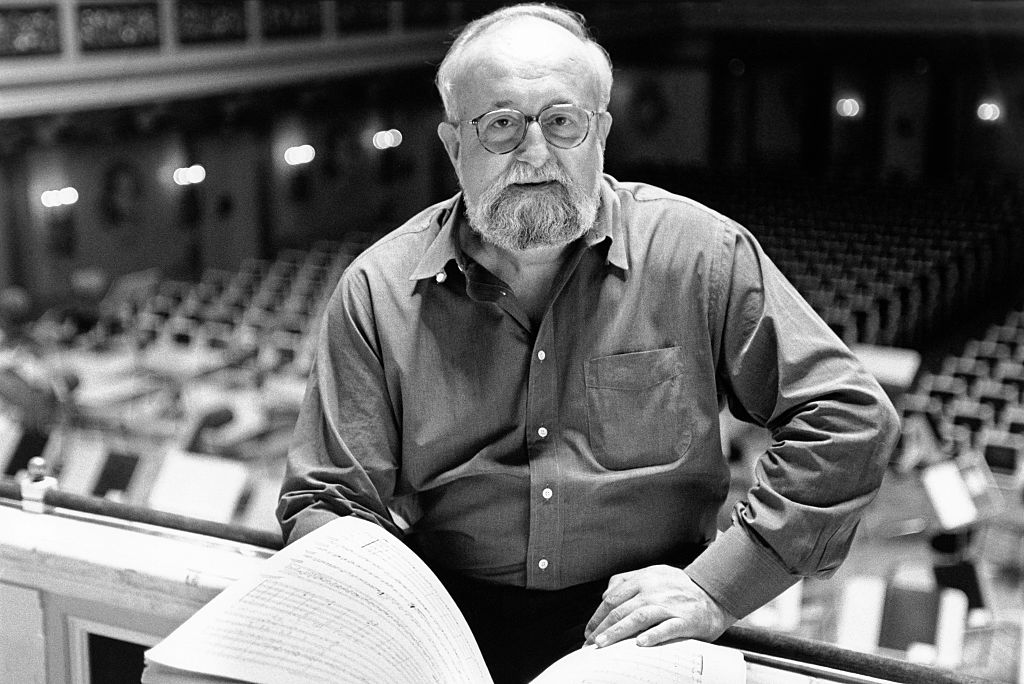 Wspomnienie ŚP Krzysztofa Pendereckiego 
– archiwalne wypowiedzi mistrza
https://www.youtube.com/watch?v=hXWdJ47bYLo
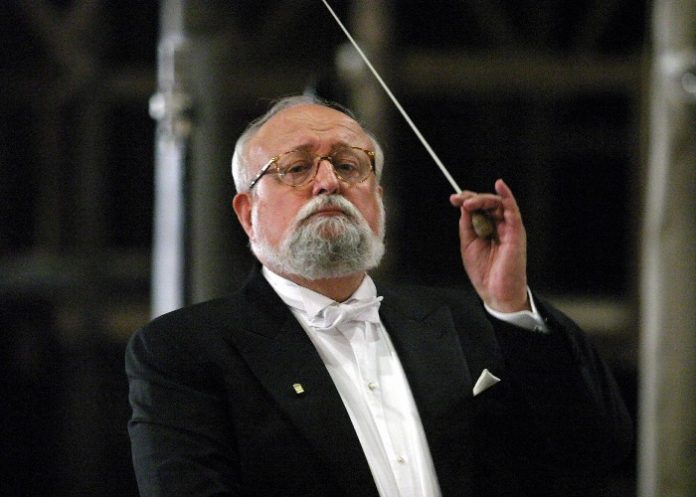 Krzysztof Eugeniusz Pendereckiur. 23 listopada 1933 w Dębicy, zm. 29 marca 2020 w Krakowie
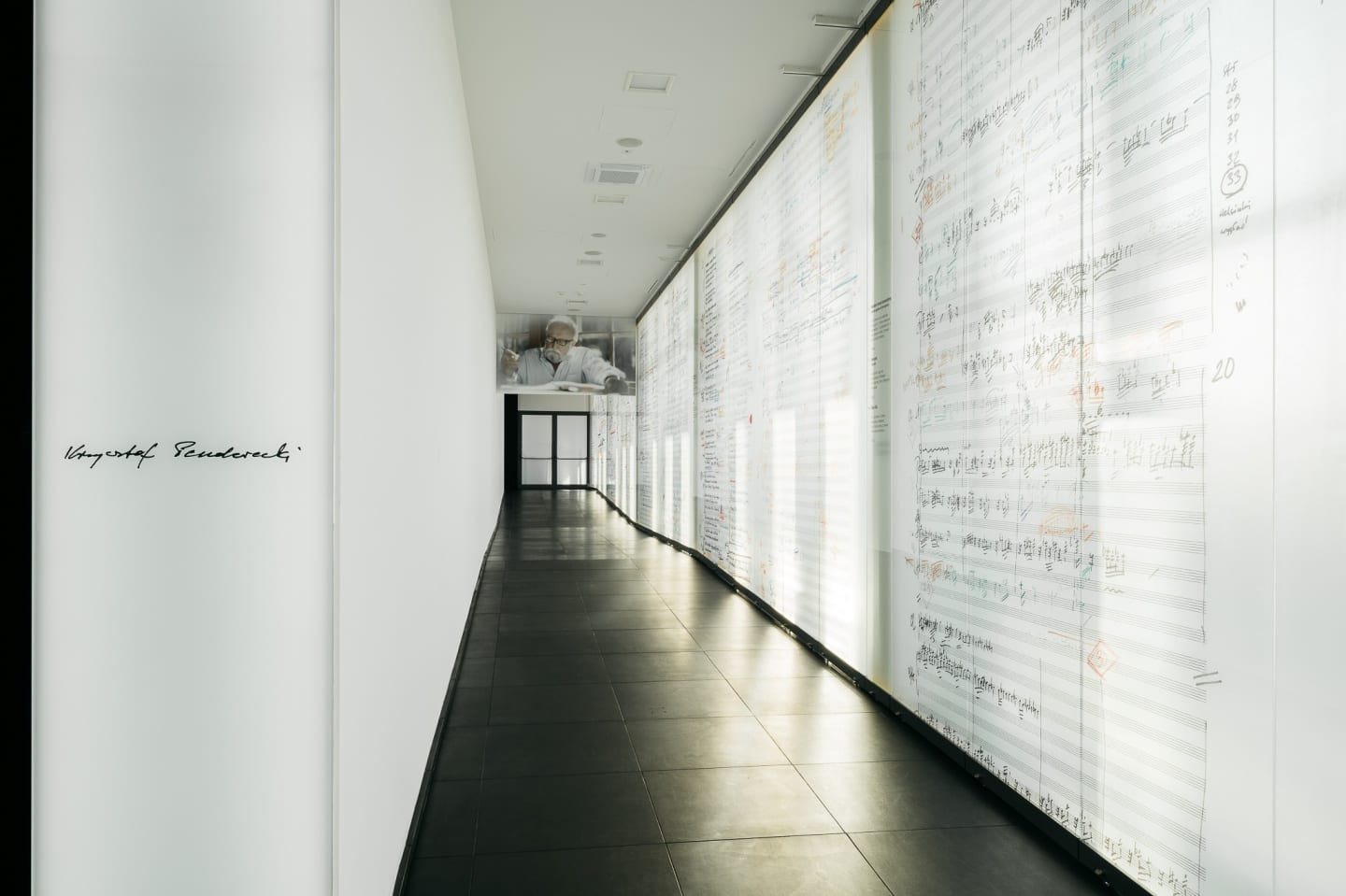 polski kompozytor
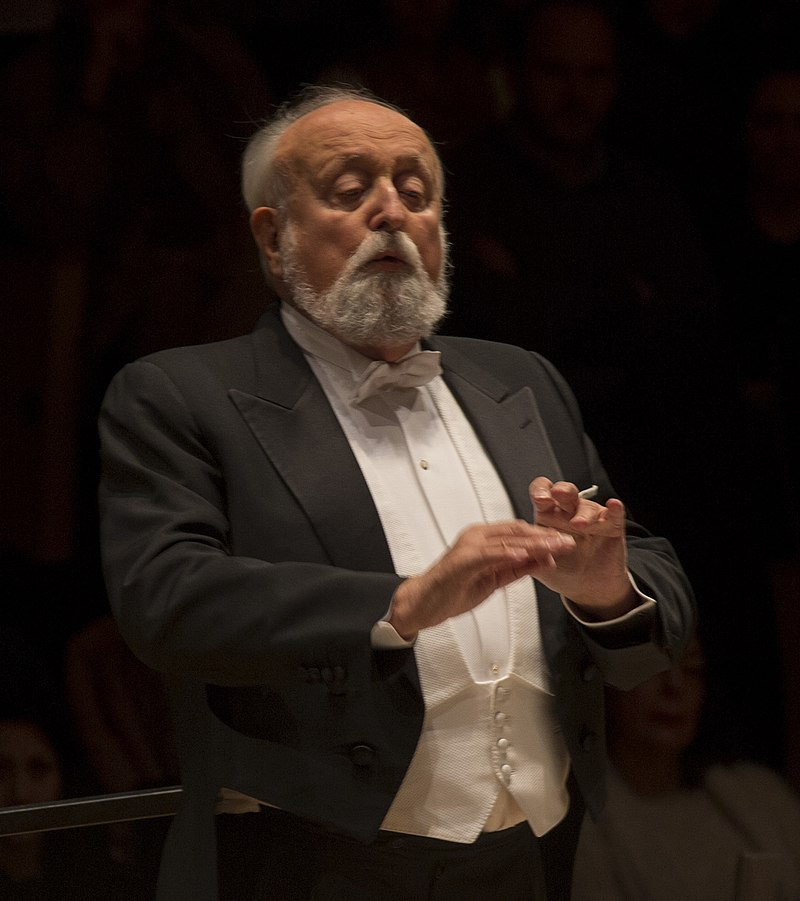 dyrygent i pedagog muzyczny.
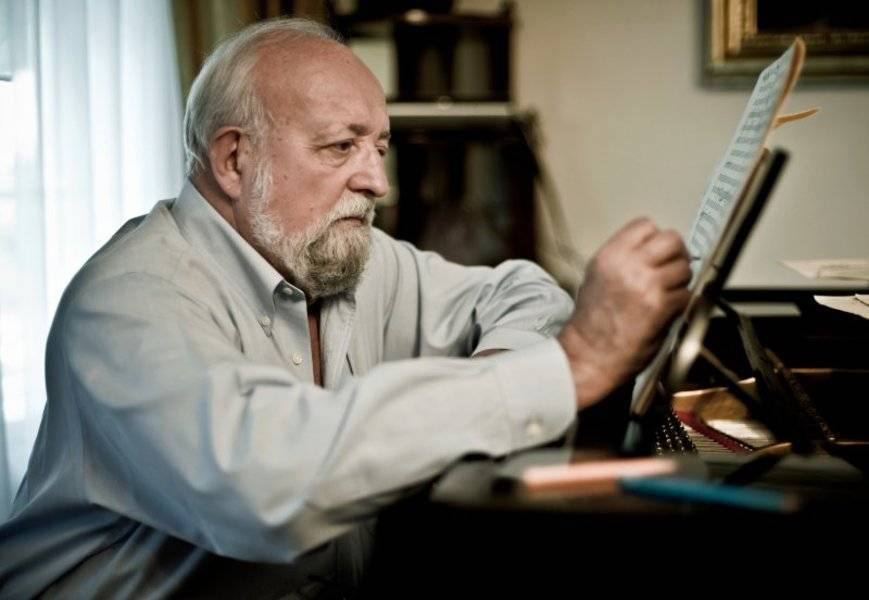 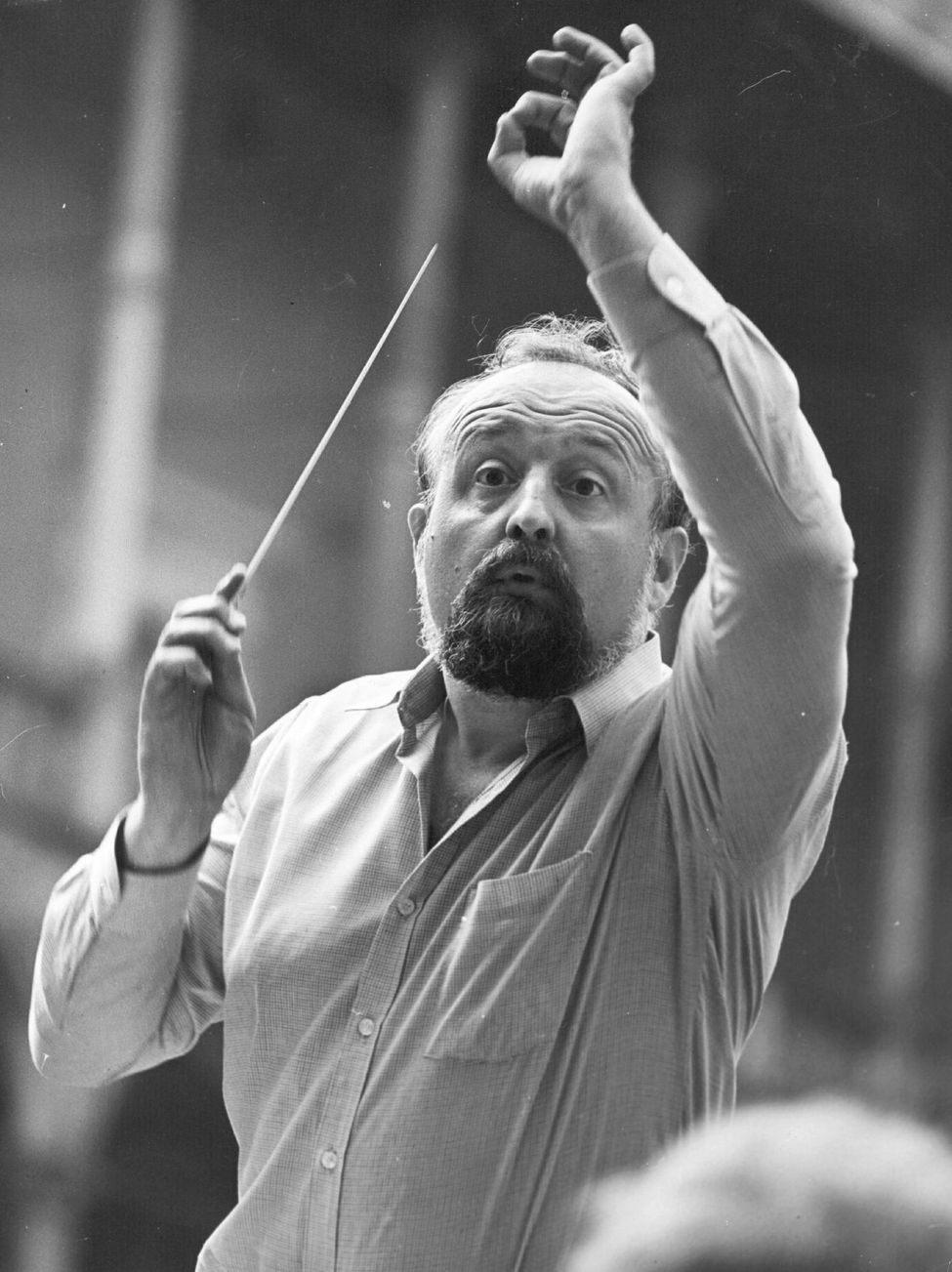 Jako dyrygent Krzysztof Penderecki zadebiutował w 1971 w Donaueschingen, wykonując swój utwór "Actions" na zespół free-jazzowy (1971) i od tego czasu prowadził intensywną działalność dyrygencką.
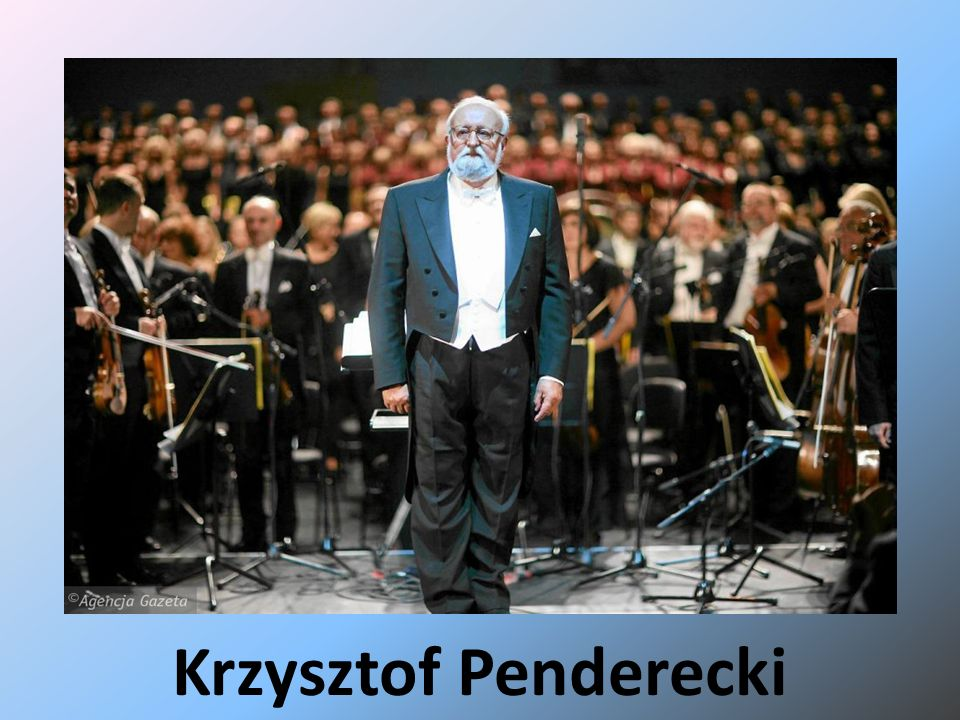 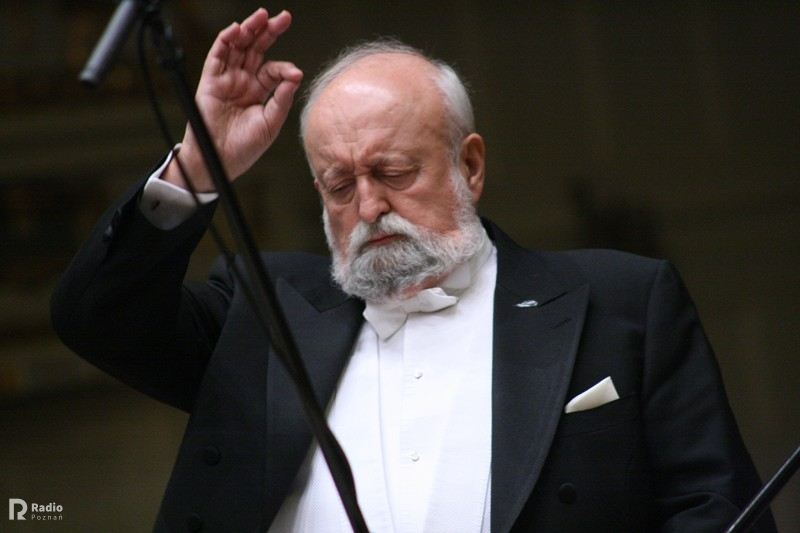 dyrygował największymi orkiestrami świata.
W latach 1972-78 był profesorem na Yale University School of Music.
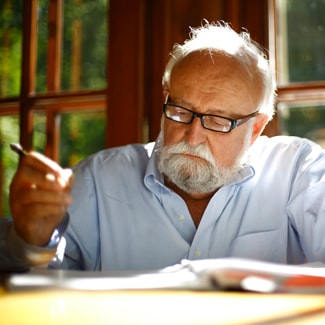 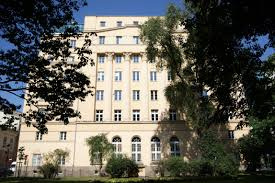 Profesor i rektor Akademii Muzycznej   w Krakowie.
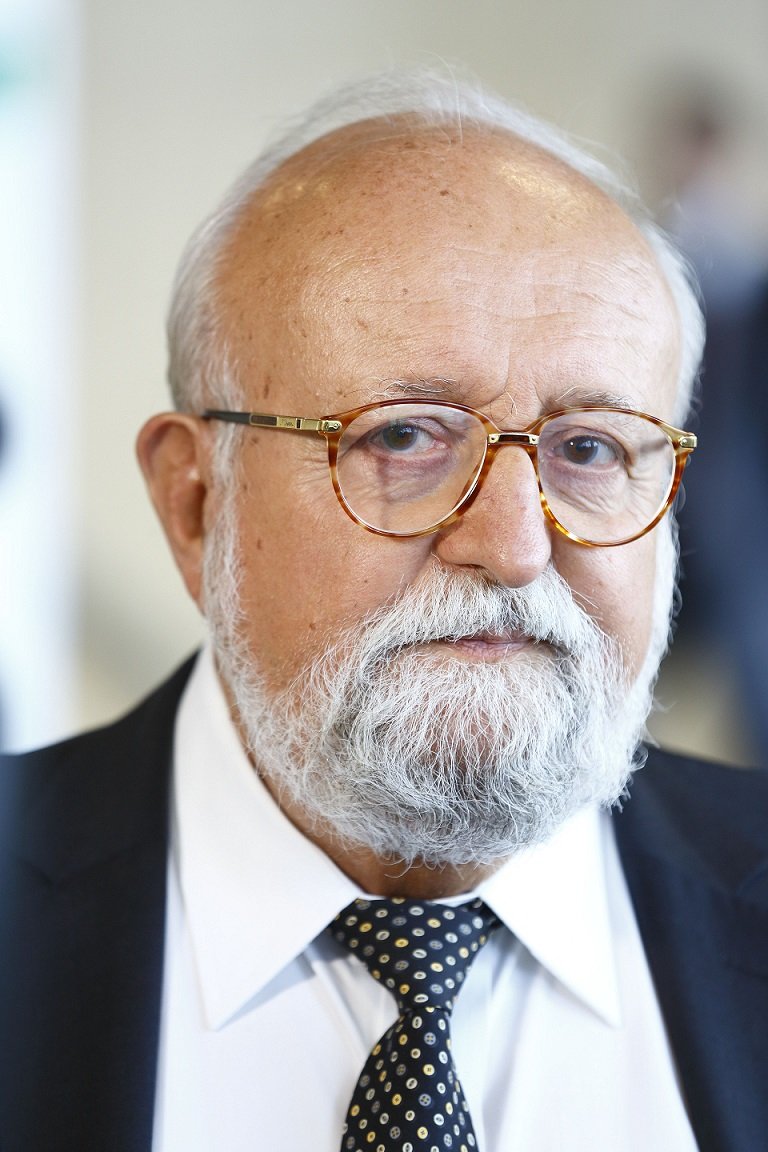 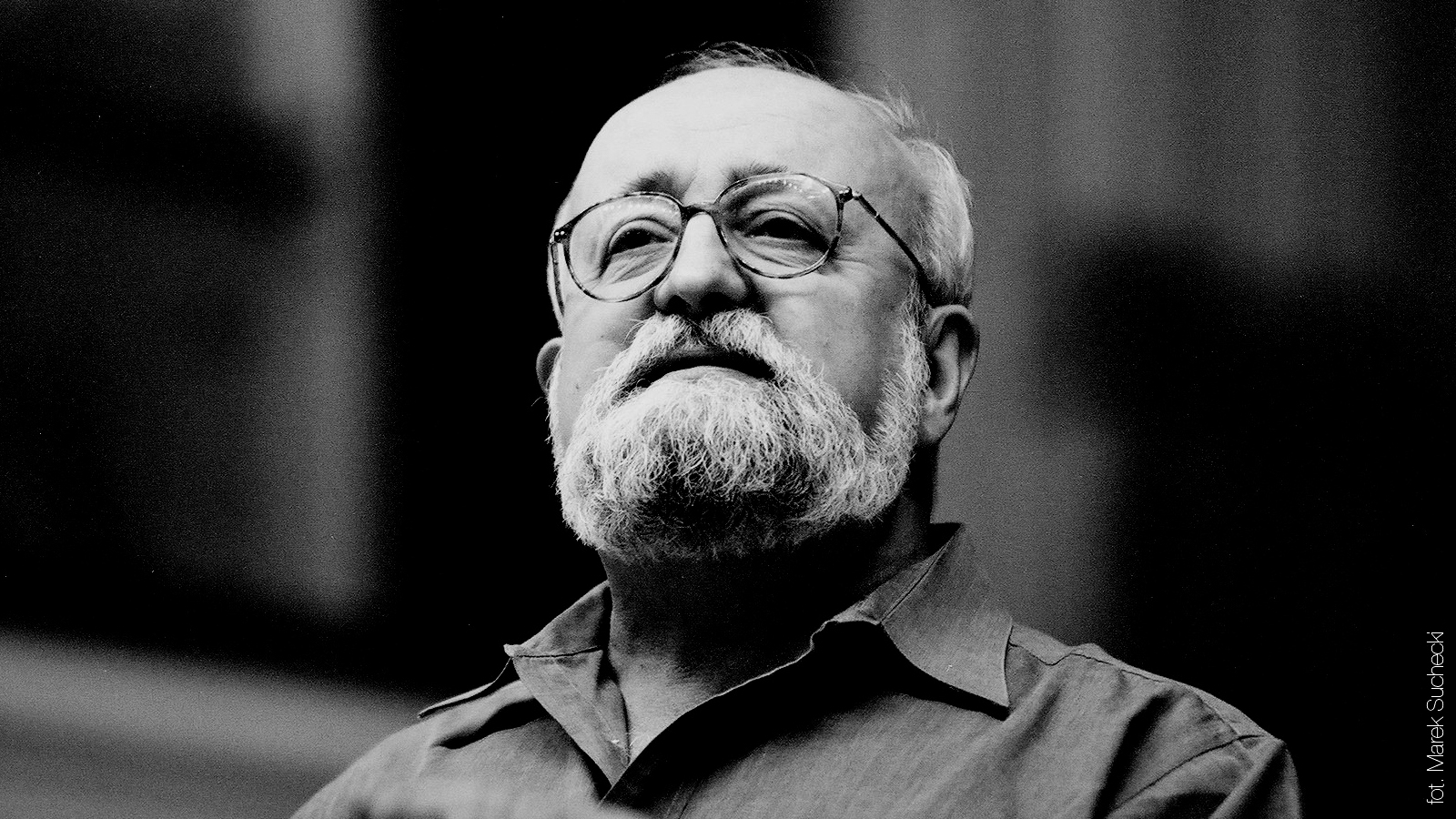 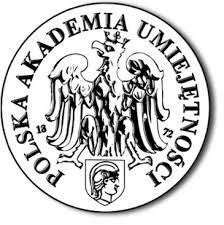 Członek Polskiej Akademii Umiejętności
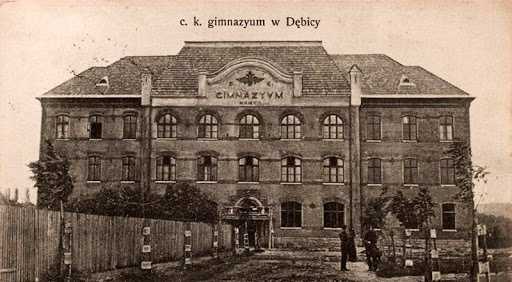 Dzieciństwourodził się w Dębicy, miasteczku zamieszkiwanym przed wojną głównie przez chasydów. Pochodził z wielokulturowej rodziny, w drzewie genealogicznym polskiego kompozytora znajdziemy korzenie ormiańsko-niemiecko-polskie. Jego dziadek był niemieckim ewangelikiem; babcia pochodziła ze Stanisławowa i BYŁa ormianką.
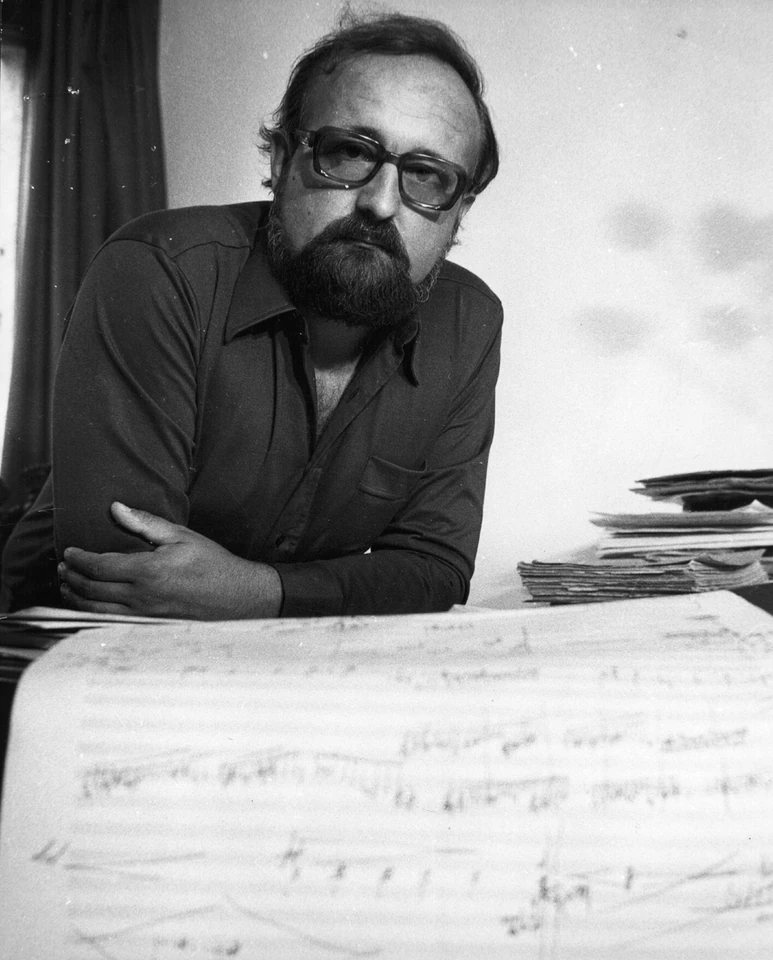 Penderecki zaczął komponować już w wieku ośmiu laT.  w trudnych czasach wojny nie było dostępnych nut, więc wraz z nauczycielem pisał kompozycje, na których potem ćwiczył grę na fortepianie i skrzypcach.
SWOJĄ PRZYGODĘ Z MUZYKĄ ROZPOCZĄŁ NA PRYWATNYCH LEKCJACH GRY NA FORTEPIANIE.UCZUCIE PENDERECKIEGO DO MUZYKI POJAWIŁO SIĘ W MOMENCIE, W KTÓRYM ZOBACZYŁ SKRZYPCE SWOJEGO OJCA.
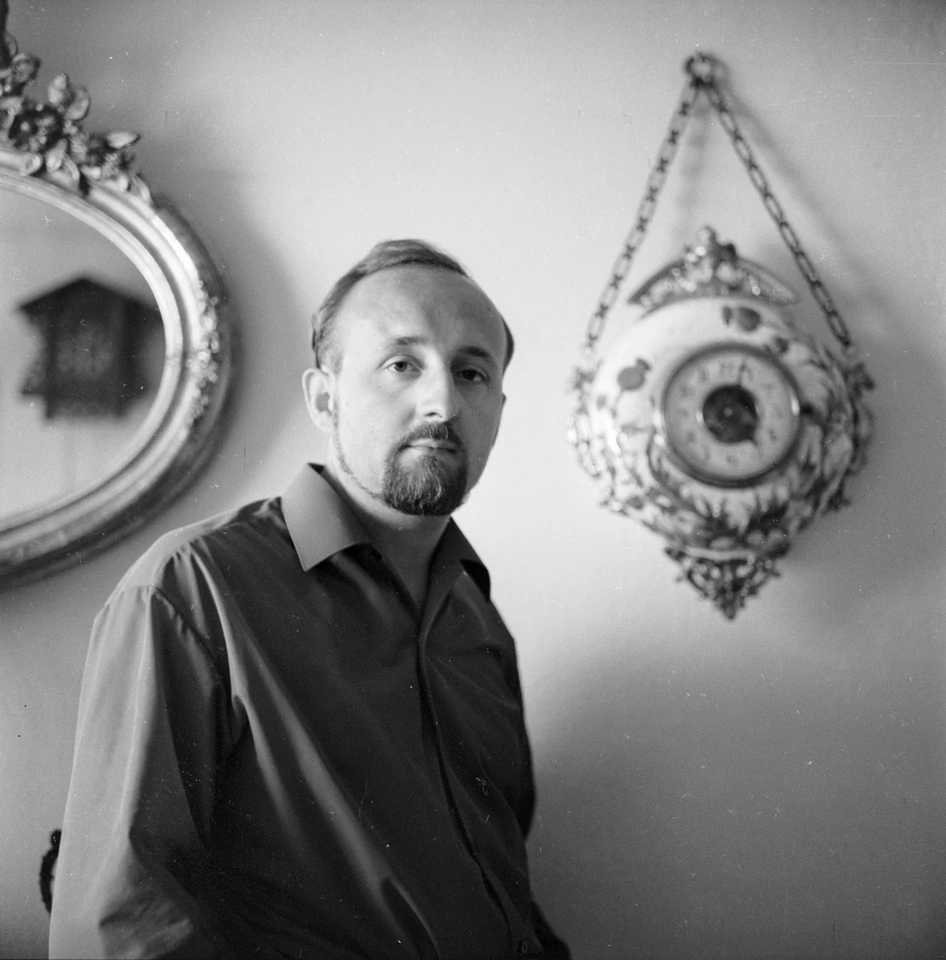 MŁODY PENDERECKI ZAPRAGNĄŁ ZOSTAĆ WIRTUOZEM. PO SZKOLE ĆWICZYŁ SWOJE UMIEJĘTNOŚCI WYKONUJĄC SONATY BACHA.
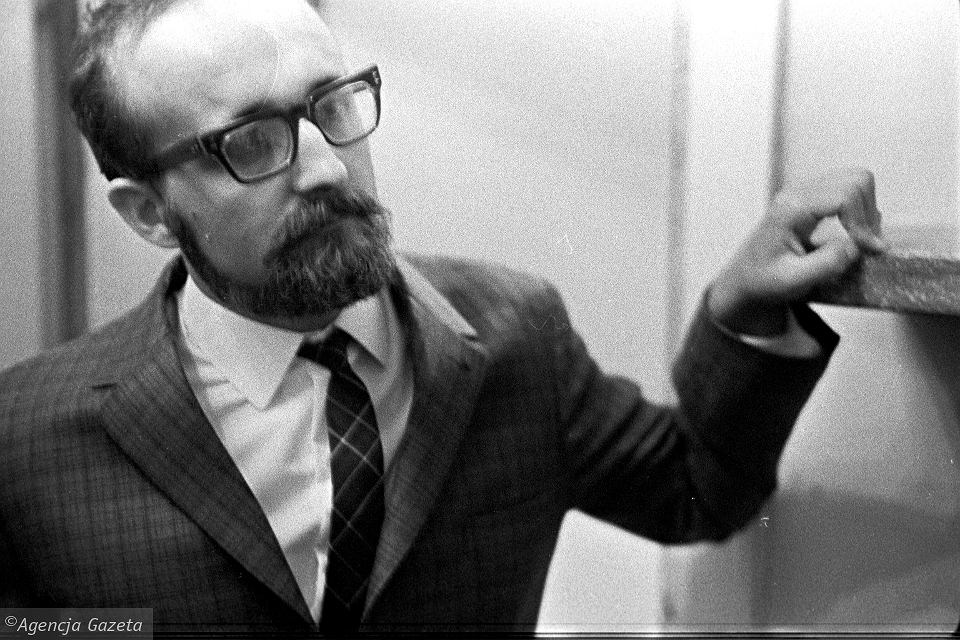 Opowiadał, że jego spojrzenie na muzykę zmienił Jan Sebastian Bach, którego płytę dostał od swojej SZKOLNEJ UKOCHANEJ.
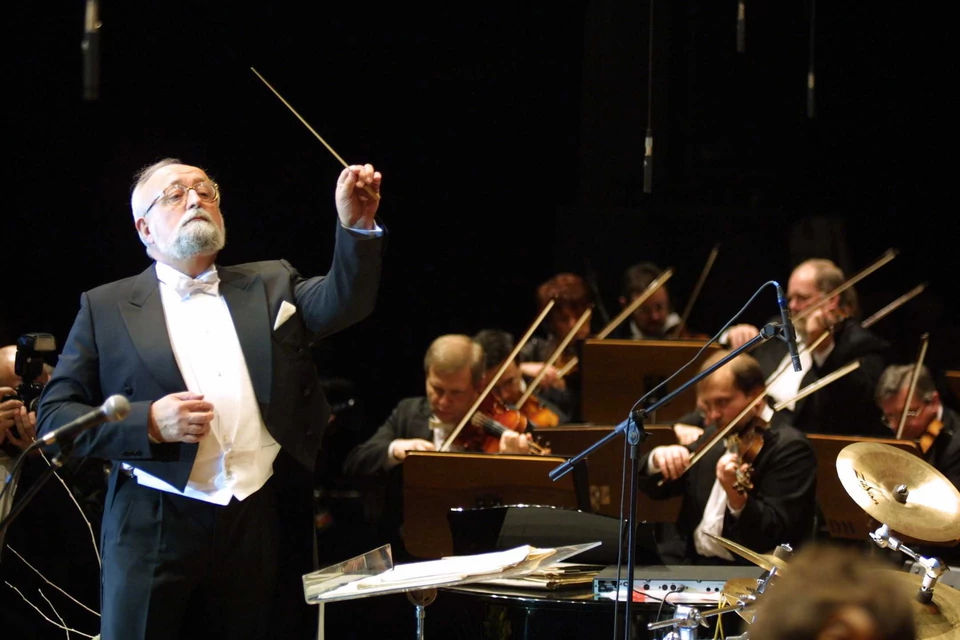 Pierwszy publiczny występ Pendereckiego na arenie międzynarodowej miał miejsce w 1959 roku na Festiwalu Warszawska Jesień, gdzie zostały wykonane Strofy, jeden z trzech utworów, za które otrzymał pierwsze nagrody na II Ogólnopolskim Konkursie dla Młodych Kompozytorów.
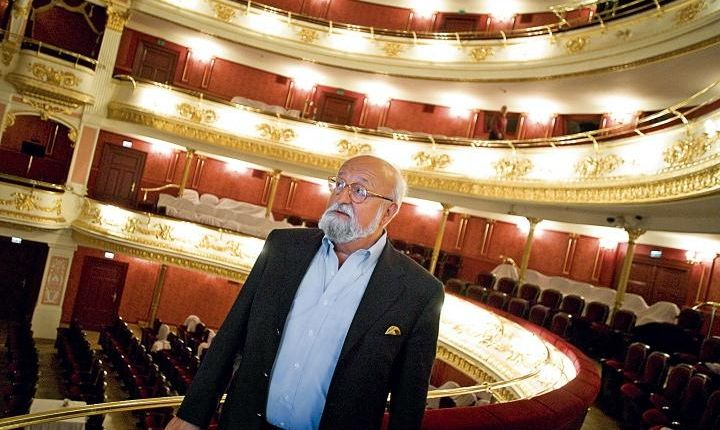 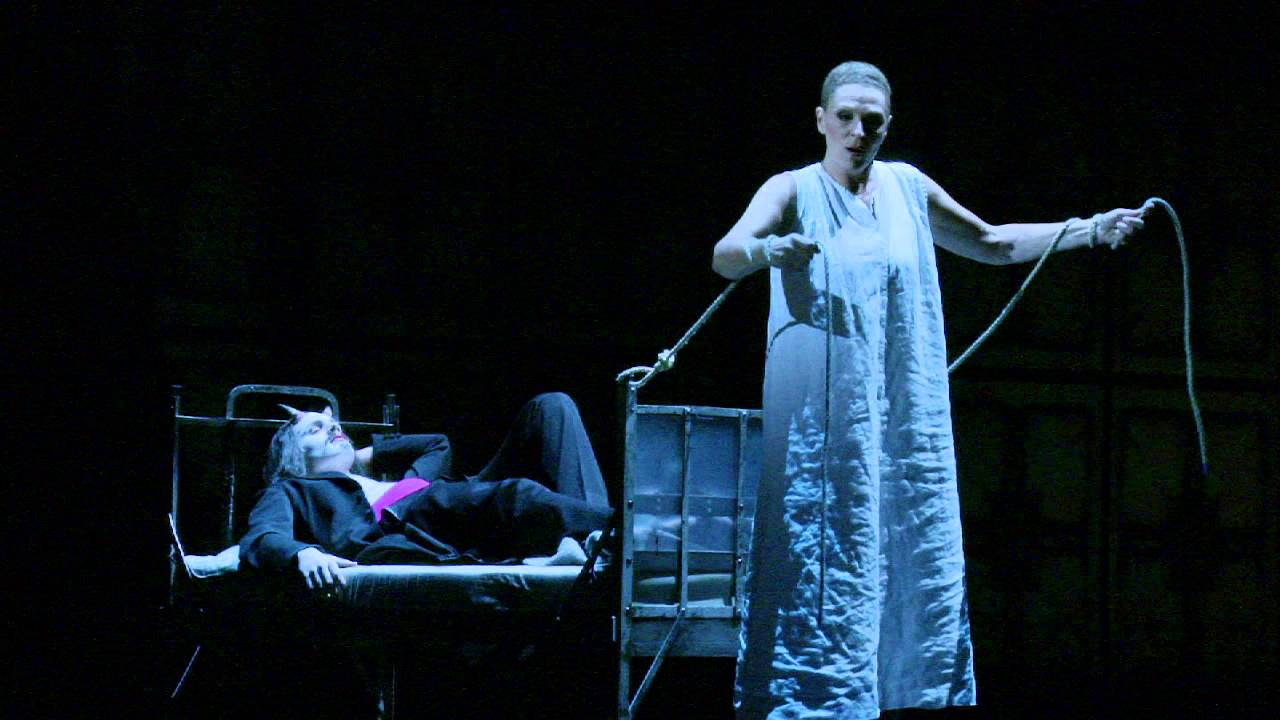 W latach 1968-69 Penderecki napisał pierwszą operę, Diabły z Loudun, na zamówienie Opery w Hamburgu, gdzie odbyła się premiera w roku 1969. Od tego czasu dzieło to było wiele razy wykonywane, transmitowane przez radio, telewizję i wydawane na płytach.
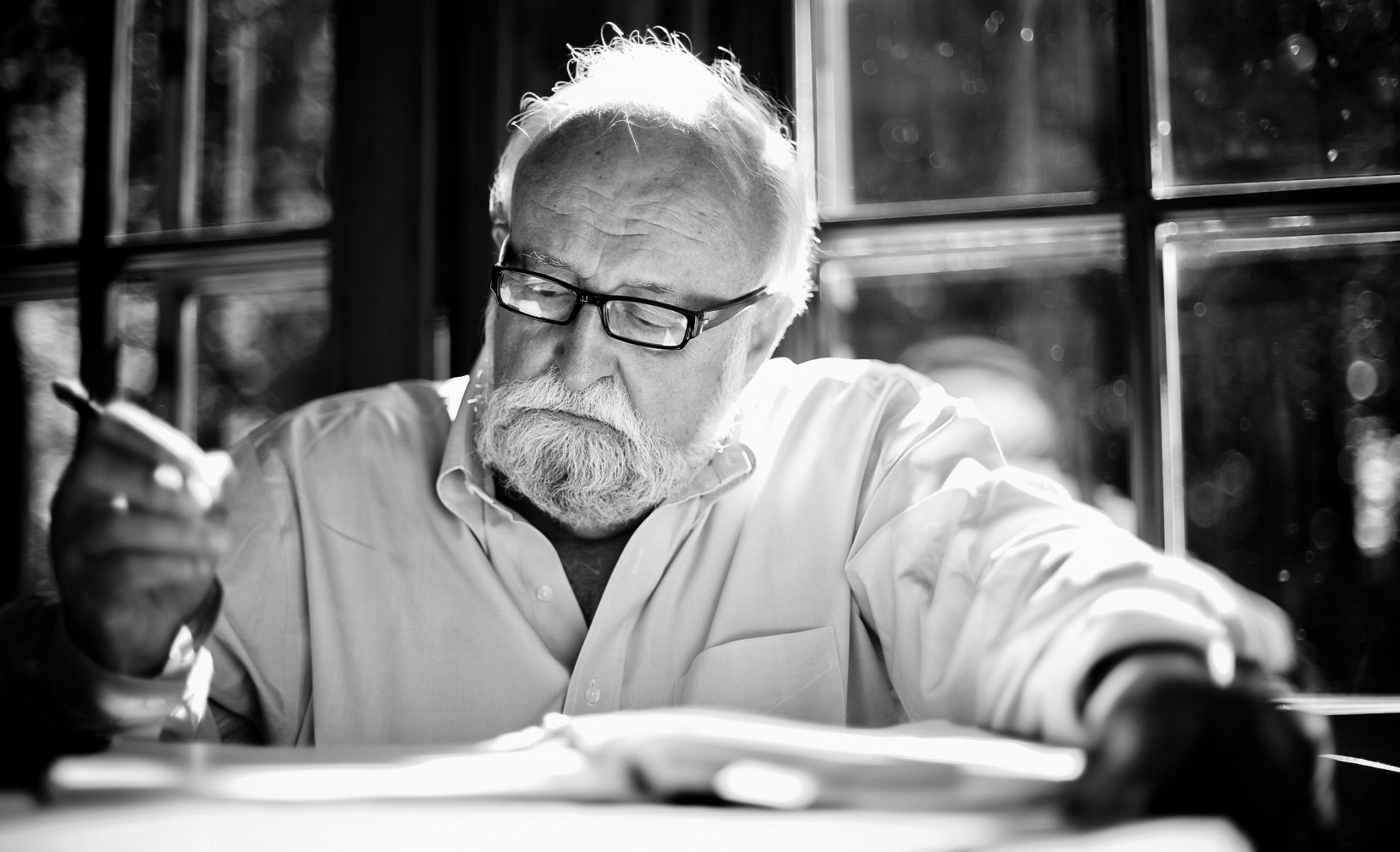 KOMPOZYCJE
OPERY
WOKALNO-INSTRUMENTALNE
NA CHÓR A CAPPELLA
NA ORKIESTRĘ
NA INSTRUMENTY SOLOWE Z ORKIESTRĄ
NA INSTRUMENTY SOLOWE
JAZZ ENSEMBLE
UTWORY KAMERALNE
FOR TAPE
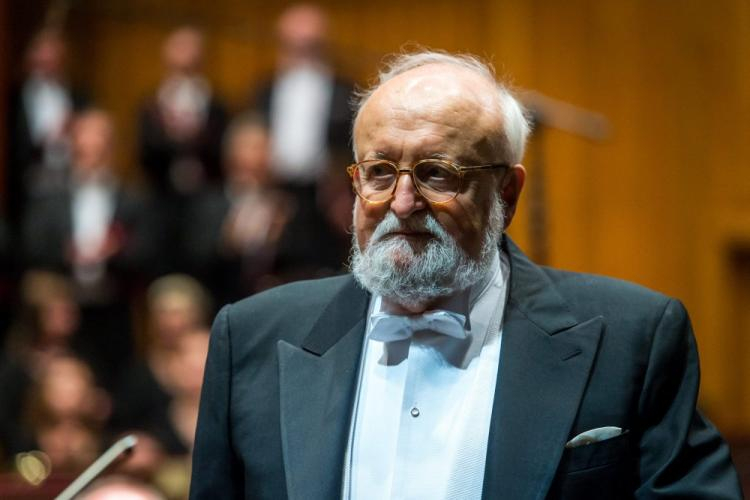 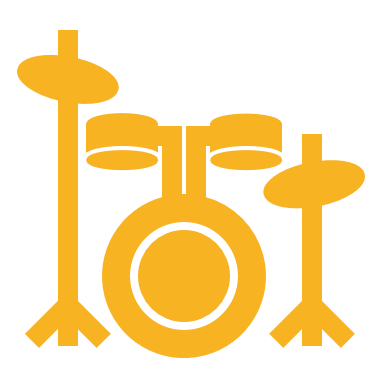 UTWORY KAMERALNE
I Sonata na skrzypce i fortepian (1953)
I Kwartet smyczkowy (1960)
II Kwartet smyczkowy (1968)
Der unterbrochene Gedanke na kwartet smyczkowy (1988)
Trio smyczkowe (1991)
Kwartet na klarnet i trio smyczkowe (1993)
Passacaglia (1996)
Larghetto (1997)
Luzerner Fanfare na 8 trąbek i perkusję (1998)
II Sonata na skrzypce i fortepian (2000)
Sekstet na skrzypce, altówkę, wiolonczelę, fortepian, róg i klarnet (2000)
III Kwartet smyczkowy (2008)
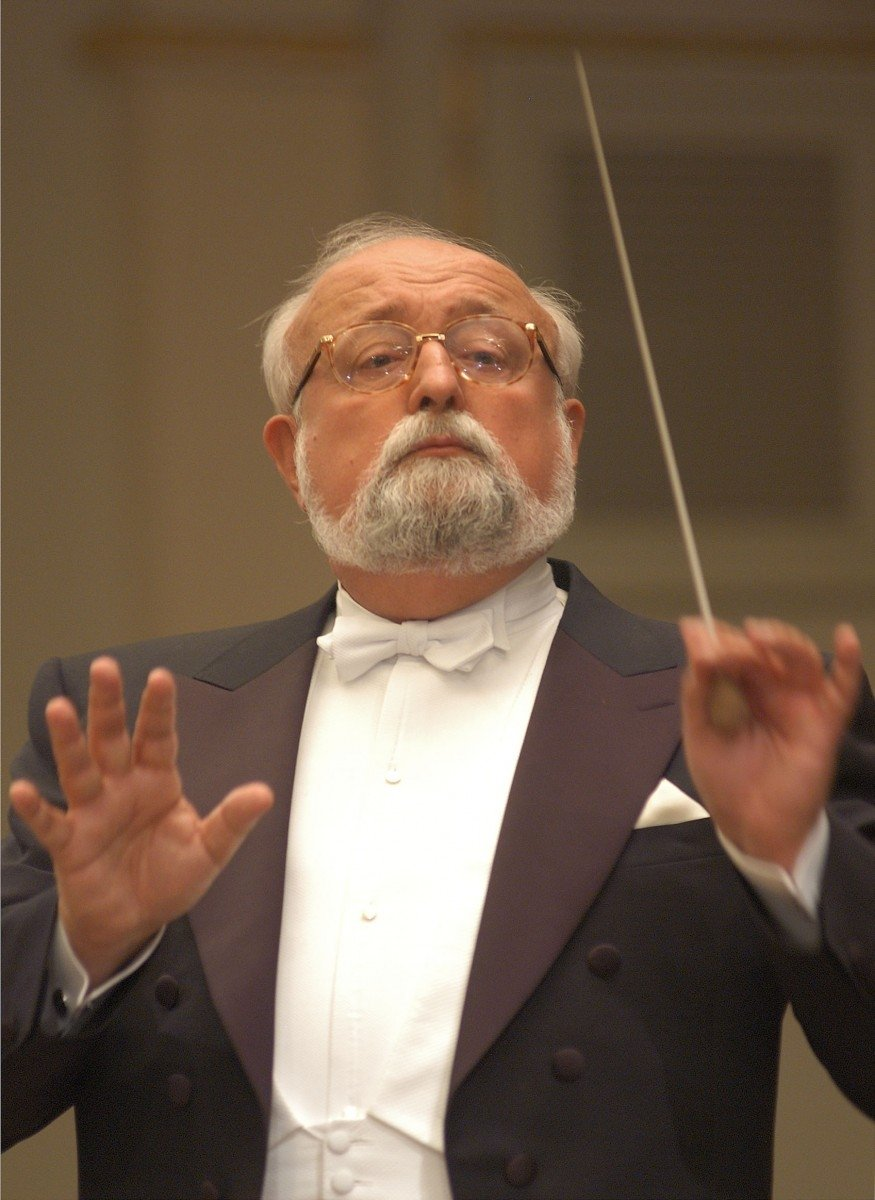 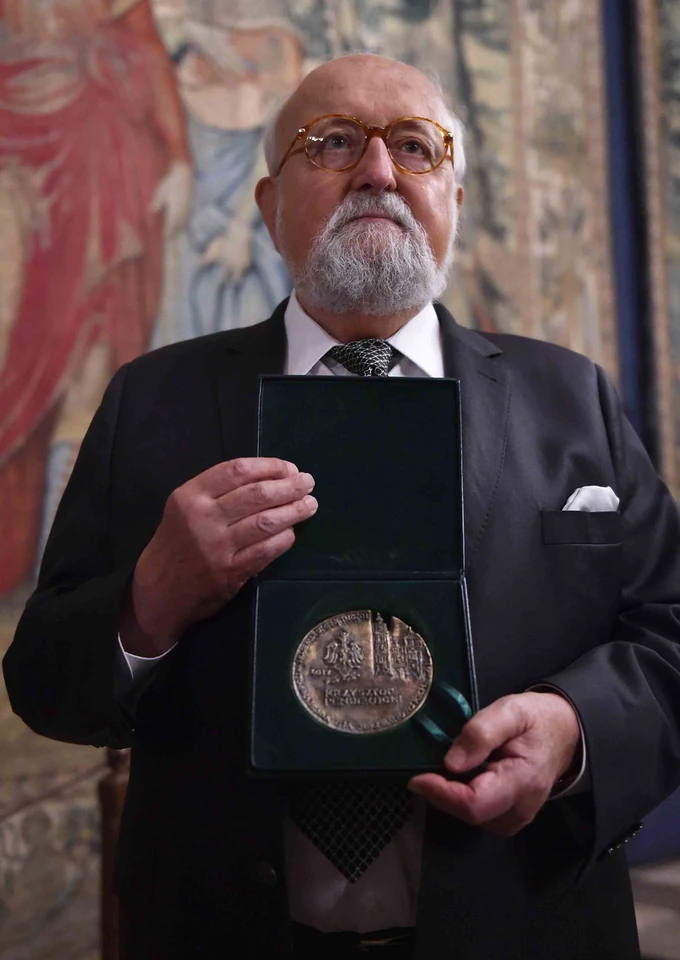 Nagrody i wyróżnienia
Zdobył wiele prestiżowych nagród
 i wyróżnień, w tym pięć statuetek Grammy
Doktoraty honoris causa
Honorowe członkostwa akademii artystycznych i naukowych oraz stowarzyszeń
„Lśnienie”, „Katyń”, „Twin Peaks”... W tych filmach wykorzystano muzykę Krzysztofa Pendereckiego
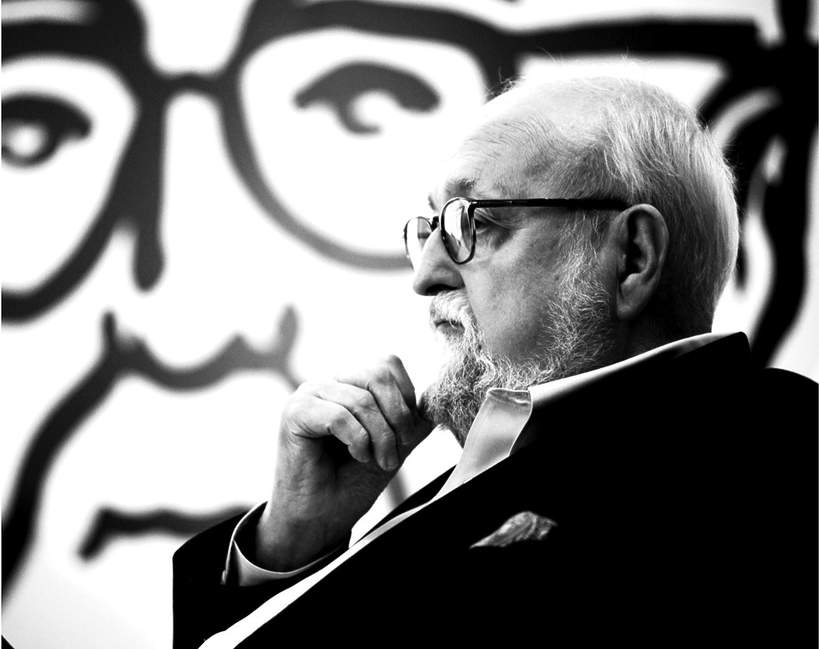 Kojarzony głównie z muzyką klasyczną, nie bał się romansować z gatunkami popularnymi, a jego twórczość była wykorzystywana w ścieżkach dźwiękowych do filmów, m.in. kultowego "Lśnienia" Stanleya Kubricka.
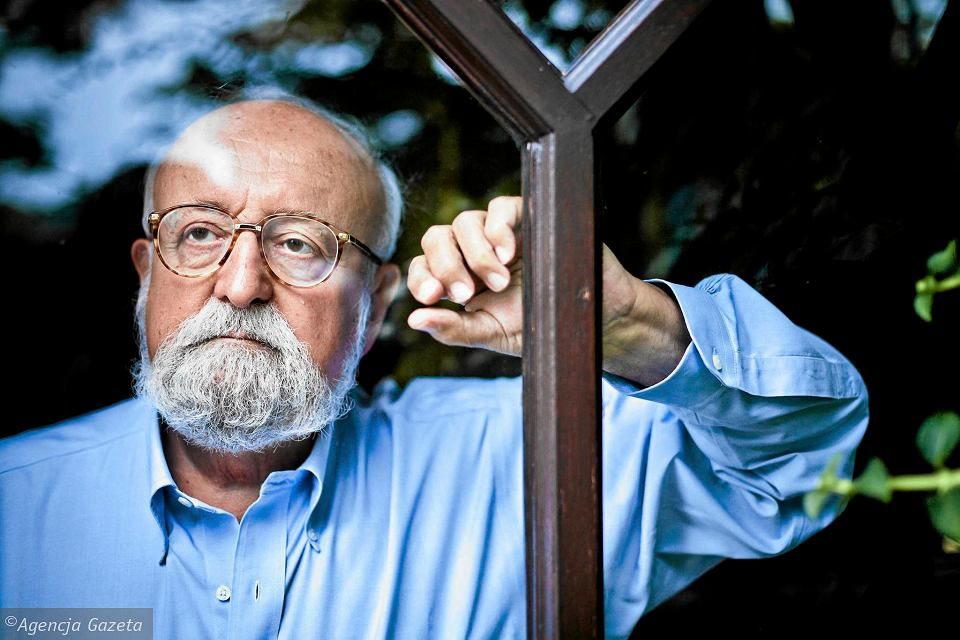 „Kiedy piszę utwór, 
już go słyszę. 
Moim zawodem jest komponowanie. 
To szczęście, że mam 
taki warsztat” – 
mówił artysta w 2015 roku podczas rozmowy dla TVN24.
„Był wielką indywidualnością”- Tak Elżbieta Penderecka mówi  o miłości do męża
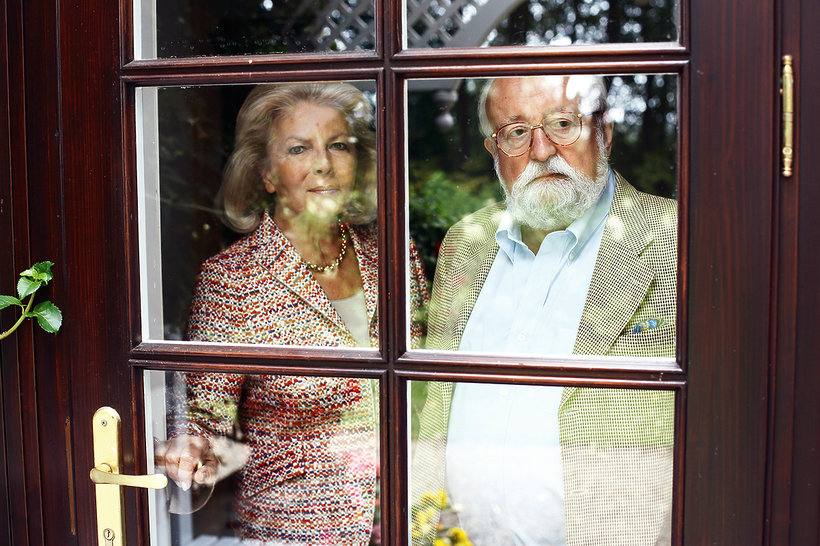 „Jak się sadzi labirynt, to zna się wszystkie drogi”
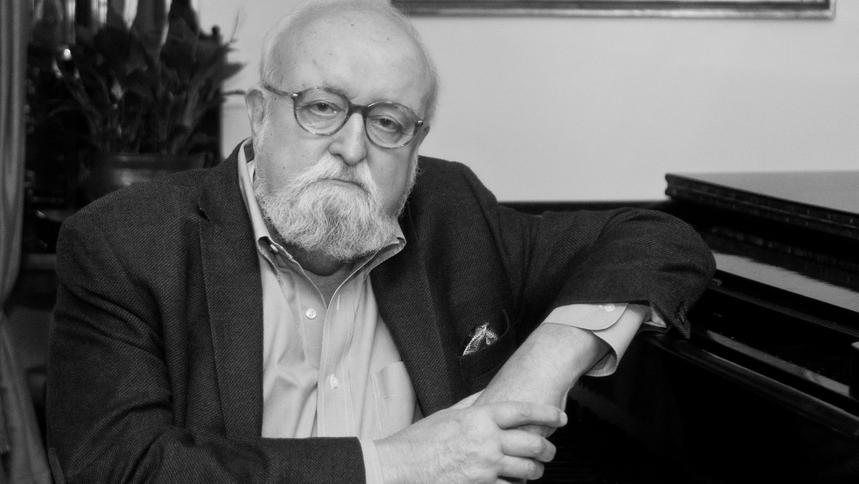 Krzysztof Penderecki
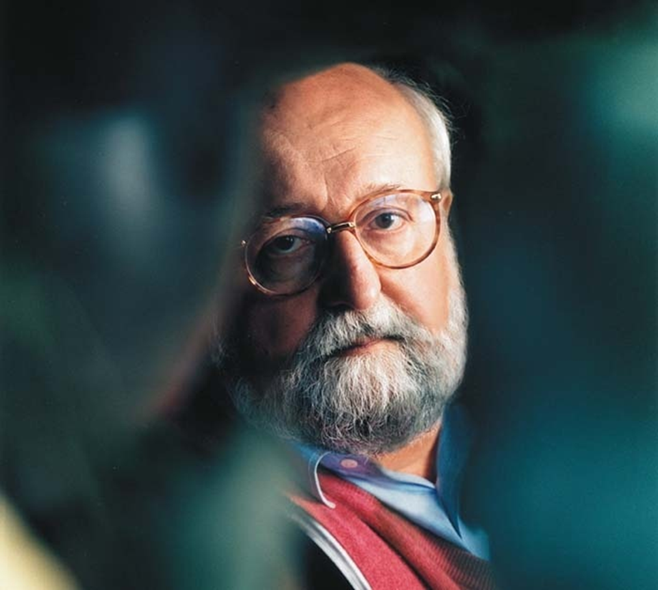 Krzysztof Penderecki 
zmarł w niedzielę (29 marca) 
przed godziną 7 rano po długiej 
                    i ciężkiej chorobie, miał 86 lat.
Pozostawił po sobie dziedzictwo, 
które stanowi źródło inspiracji 
dla przyszłych pokoleń muzyków.
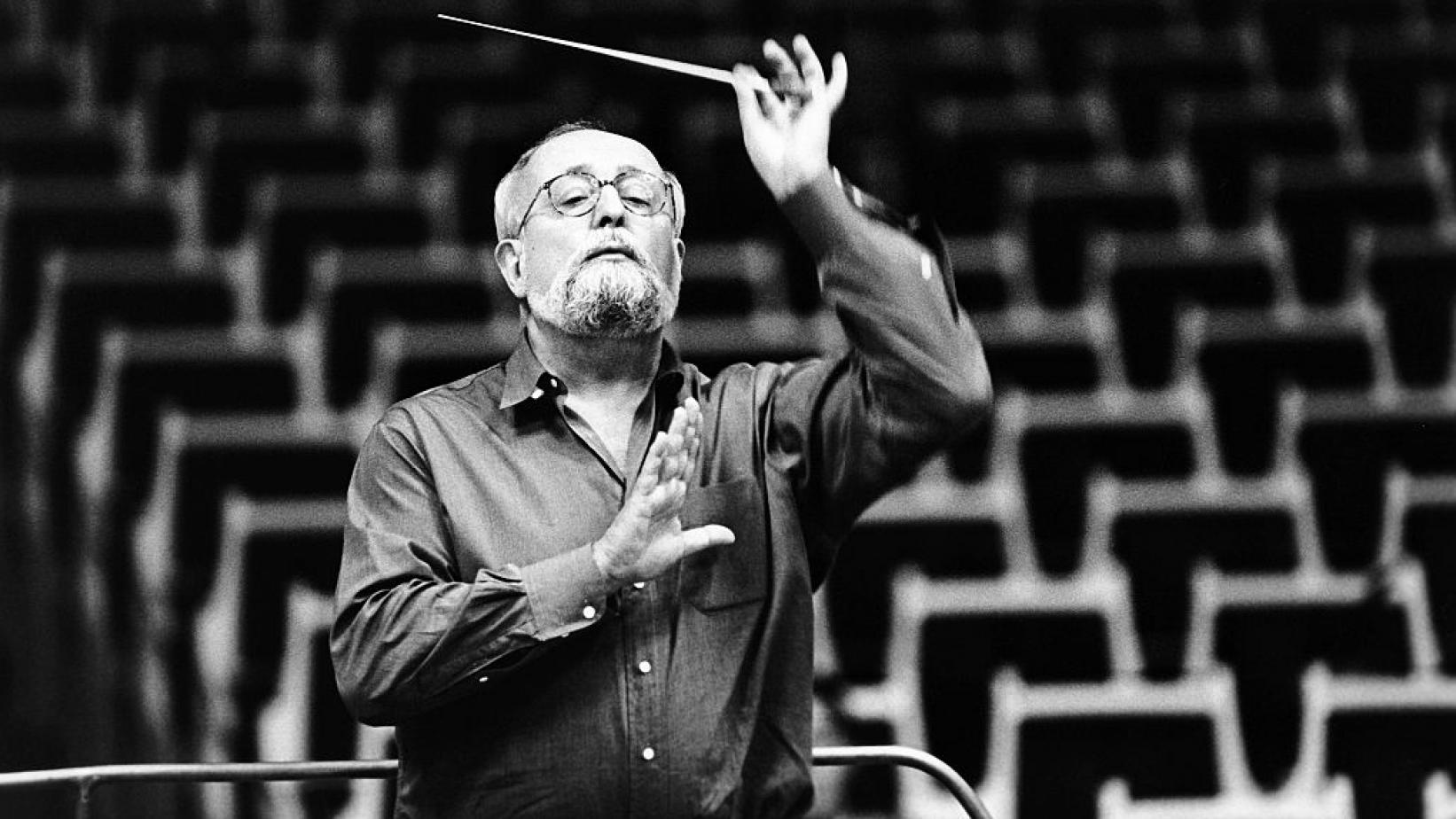 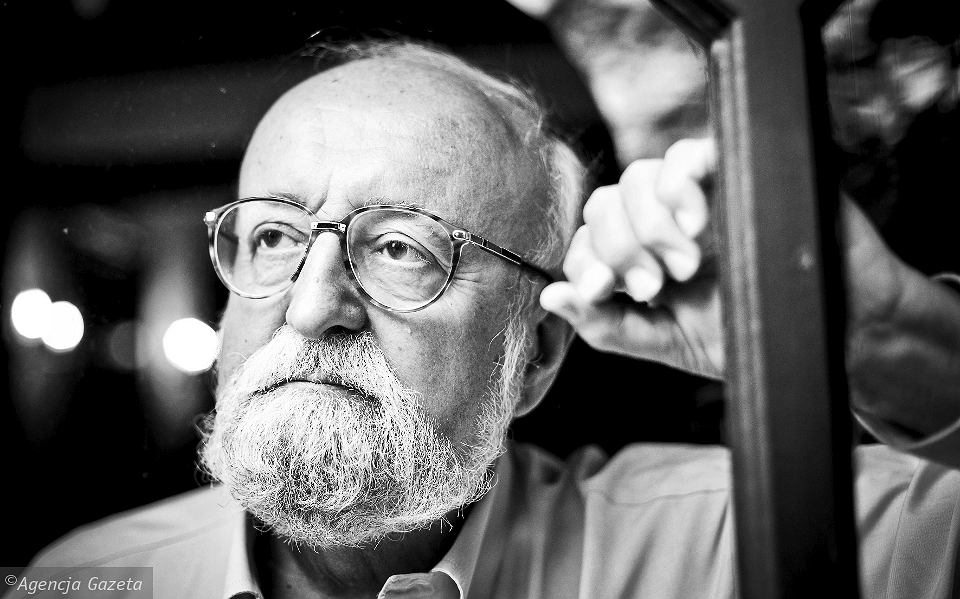 https://www.youtube.com/watch?v=_udQ-vTjHME